PPT
欧美商务工作模板
Europe and the United States business work template
CREATIVE & PROFESSIONAL
2017
目录
DIRECTORY
Learn with Digital Content
By: Chris Jones

Dynamically deploy future-proof outsourcing with magnetic vortals. Compellingly synergize robust users after frictionless value. Appropriately seize vertical resources whereas impactful lAppropriately seize vertical resources whereas impactful
Professional Kit
By: Chris Jones

Dynamically deploy future-proof outsourcing with magnetic vortals. Compellingly synergize robust users after frictionless value. Appropriately seize vertical resources whereas impactful lAppropriately seize vertical resources whereas impactful
03
01
Light Wall
By: Chris Jones

Dynamically deploy future-proof outsourcing with magnetic vortals. Compellingly synergize robust users after frictionless value. Appropriately seize vertical resources whereas impactful lAppropriately seize vertical resources whereas impactful
Marketing Boom !
By: Chris Jones

Dynamically deploy future-proof outsourcing with magnetic vortals. Compellingly synergize robust users after frictionless value. Appropriately seize vertical resources whereas impactful lAppropriately seize vertical resources whereas impactful
02
04
输入内容
01
Do onething at a time, and do well. Never forget to say “thanks”. Keep on going never give up. Whatever is worth doing is worth doing well. Believe in yourself. Believe in yourself. Action speak louder than words.
目录
DIRECTORY
75.8 / 1000
STUDENT
80.5 / 1250
AWWARDS
50.4 / 950
COSTUMER
80.9 / 1320
SECURITY
目录
DIRECTORY
38%
VIDEO & FILE UPLOAD

Conveniently iterate top-line alignments for wireless metrics.
75%
APP STORE DOWNLOAD

Conveniently iterate top-line alignments for wireless metrics.
60%
SOCIAL CONSULTING

Conveniently iterate top-line alignments for wireless metrics.
目录
DIRECTORY
58%
PROFESSIONAL AGENCY

Conveniently iterate top-line alignments for wireless metrics.
80%
CREATIVE WORK

Conveniently iterate top-line alignments for wireless metrics.
30%
CREATIVE WORK

Conveniently iterate top-line alignments for wireless metrics.
John Martin, 
2015/08/08
ESSENTIAL DESIGN
PLAN

Uniquely architect B2C products and scalable synergy. 

JOHN MARTIN, CEO


Dynamically deploy future-proof outsourcing with magnetic vortals. Compellingly synergize robust users after frictionless value. Appropriately seize vertical resources whereas impactful deliverables
目录
DIRECTORY
Illustration trend
By: Chris Jones

| 2015

Dynamically deploy future-proof outsourcing with magnetic vortals. Compellingly synergize robust users after frictionless value. Appropriately seize vertical resources whereas impactful
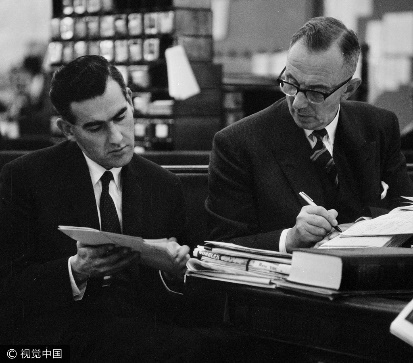 TREND PRODUCT #1

Conveniently iterate top-line alignments for wireless metrics.
INTERIOR DESIGN
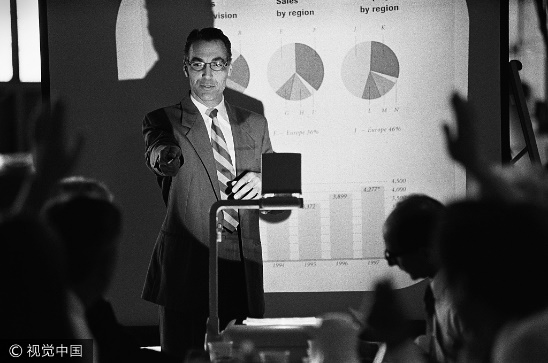 Summer trend
By: David Moore

| 2015

Dynamically deploy future-proof outsourcing with magnetic vortals. Compellingly synergize robust users after frictionless value. Appropriately seize vertical resources whereas impactful
TREND PRODUCT #2

Conveniently iterate top-line alignments for wireless metrics.
ILLUSTRATION
输入内容
02
Do onething at a time, and do well. Never forget to say “thanks”. Keep on going never give up. Whatever is worth doing is worth doing well. Believe in yourself. Believe in yourself. Action speak louder than words.
目录
DIRECTORY
目录
DIRECTORY
95%
2017
ADOBE PHOTOSHOP
Lorem ipsum dolor sit amet, consectetur adipiscing elit. Integer dolor quam, pretium eu placerat eu, semper et nunc. Nullam ut turpis dictum, luctus mi quis, luctus lorem.
2018
ADOBE ILLUSTRATOR
Lorem ipsum dolor sit amet, consectetur adipiscing elit. Integer dolor quam, pretium eu placerat eu, semper et nunc. Nullam ut turpis dictum, luctus mi quis, luctus lorem.
目录
DIRECTORY
ADD YOUR TEXT
Lorem ipsum dolor sit amet, consectetur adipiscing elit. Integer dolor quam, pretium eu placerat eu, semper et nunc. Nullam ut turpis dictum, luctus mi quis, luctus lorem.
ADD YOUR TEXT
ADD YOUR TEXT
Lorem ipsum dolor sit amet, consectetur adipiscing elit. Integer dolor quam, pretium eu placerat eu, semper et nunc. Nullam ut turpis dictum, luctus mi quis, luctus lorem.
ADD YOUR TEXT
Lorem ipsum dolor sit amet, consectetur adipiscing elit. Integer dolor quam, pretium eu placerat eu, semper et nunc. Nullam ut turpis dictum, luctus mi quis, luctus lorem.
Lorem ipsum dolor sit amet, consectetur adipiscing elit. Integer dolor quam, pretium eu placerat eu, semper et nunc. Nullam ut turpis dictum, luctus mi quis, luctus lorem.
目录
DIRECTORY
Lorem ipsum dolor sit amet, consectetur adipiscing elit. Integer dolor quam, pretium eu placerat eu semper et nunc.
90%
Cool Animation
Great Design
Lorem ipsum dolor sit amet, consectetuer adipiscing elit, sed diam nonummy nibh euismod tincidunt ut laoreet dolore magna aliquam erat volutpat.
Lorem ipsum dolor sit amet, consectetuer adipiscing elit, sed diam nonummy nibh euismod tincidunt ut laoreet dolore magna aliquam erat volutpat.
Per/Month
Lorem ipsum dolor sit amet, consectetur adipiscing elit. Integer dolor quam, pretium eu placerat eu semper et nunc.
85%
Per/Month
输入内容
03
Do onething at a time, and do well. Never forget to say “thanks”. Keep on going never give up. Whatever is worth doing is worth doing well. Believe in yourself. Believe in yourself. Action speak louder than words.
目录
DIRECTORY
88%
56%
Design
Design
Design
Design
54%
72%
Lorem ipsum dolor sit amet, consectetuer adipiscing elit, sed diam nonummy
Lorem ipsum dolor sit amet, consectetuer adipiscing elit, sed diam nonummy
Lorem ipsum dolor sit amet, consectetuer adipiscing elit
Lorem ipsum dolor sit consectetuer
Year 2014
Year 2015
Lorem ipsum dolor sit amet, consectetur adipiscing elit. Integer dolor quam, pretium eu placerat eu semper et nunc. Nullam ut turpis dictum luctus mi quis luctus lorem.

 Nullam porttitor consectetur nunc in tempor. Cras vitae venenatis sem at pretium arcu.
Lorem ipsum dolor sit amet, consectetur adipiscing elit. Integer dolor quam, pretium eu placerat eu semper et nunc. Nullam ut turpis dictum luctus mi quis luctus lorem.

 Nullam porttitor consectetur nunc in tempor. Cras vitae venenatis sem at pretium arcu.
目录
DIRECTORY
100%
Data Analysis
Lorem ipsum dolor sit amet, consectetur adipiscing elit. Integer dolor quam, pretium eu placerat eu semper et nunc. Nullam ut turpis dictum luctus mi quis luctus lorem. Nullam porttitor consectetur nunc in tempor.
75%
50%
Lorem ipsum dolor sit amet, consectetur adipiscing elit. Integer dolor quam, pretium eu placerat eu semper et nunc. Nullam ut turpis dictum luctus mi quis luctus lorem. Nullam porttitor consectetur nunc in tempor. Cras vitae venenatis sem at pretium arcu.
25%
0%
Sale By Year
Sale By Year
System
System
System
System
Lorem ipsum dolor sit consectetur adipiscing
Lorem ipsum dolor sit consectetur adipiscing
Lorem ipsum dolor sit consectetur adipiscing
Lorem ipsum dolor sit consectetur adipiscing
目录
DIRECTORY
Basic
Standard
Advanced
Premium
One Design
TwoDesign
Three Design
Four Design
1 Domains
2 Domains
3 Domains
4 Domains
1 GB Space
5 GB Space
10GB Space
15 GB Space
--
Email Support
Cloud
Control Panel
--
--
24h Support
Cloud
--
--
--
24 Support
$10 /month
$15 /month
$20 /month
$25/month
目录
DIRECTORY
Lorem ipsum dolor sit amet, consectetur 
adipiscing elit.
50%
62%
75%
68K
45%
Lorem ipsum dolor sit amet, conectatetur teis adipiscing elit. Pellentesque consequat ta libero teus maximus.
输入内容
04
Do onething at a time, and do well. Never forget to say “thanks”. Keep on going never give up. Whatever is worth doing is worth doing well. Believe in yourself. Believe in yourself. Action speak louder than words.
目录
DIRECTORY
S
W
Web Analysis
Web Analysis
Web Analysis
Web Analysis
Lorem ipsum dolor sit amet, consectetur adipiscing elit, sed do eiusmod tempor incididunt ut labore et dolore magna aliqua
Lorem ipsum dolor sit amet, consectetur adipiscing elit, sed do eiusmod tempor incididunt ut labore et dolore magna aliqua
Lorem ipsum dolor sit amet, consectetur adipiscing elit, sed do eiusmod tempor incididunt ut labore et dolore magna aliqua
Lorem ipsum dolor sit amet, consectetur adipiscing elit, sed do eiusmod tempor incididunt ut labore et dolore magna aliqua
T
O
目录
DIRECTORY
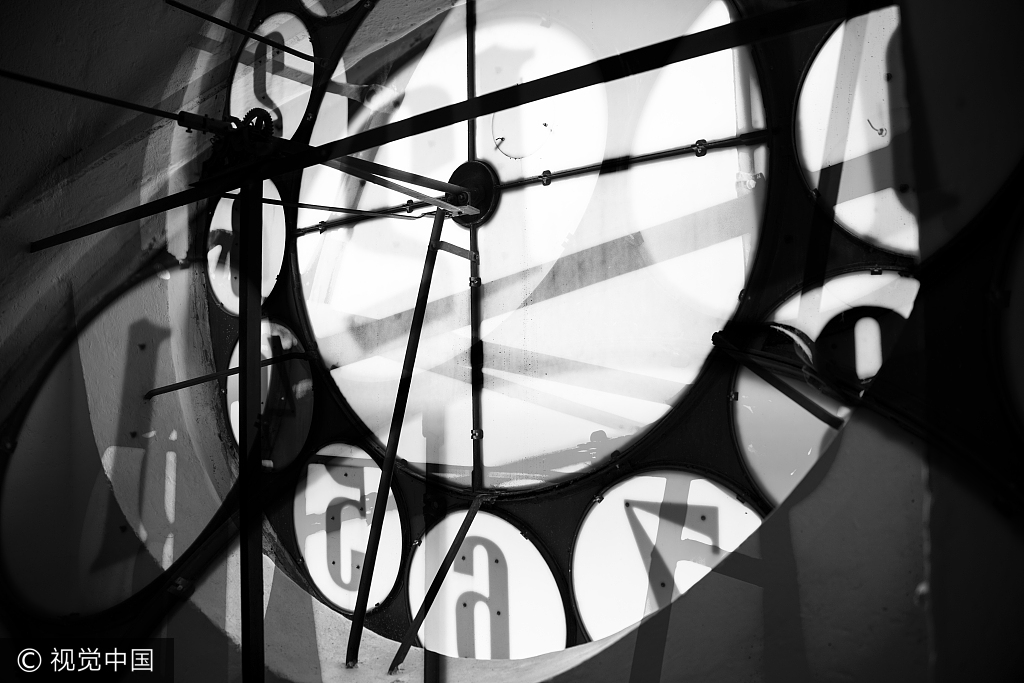 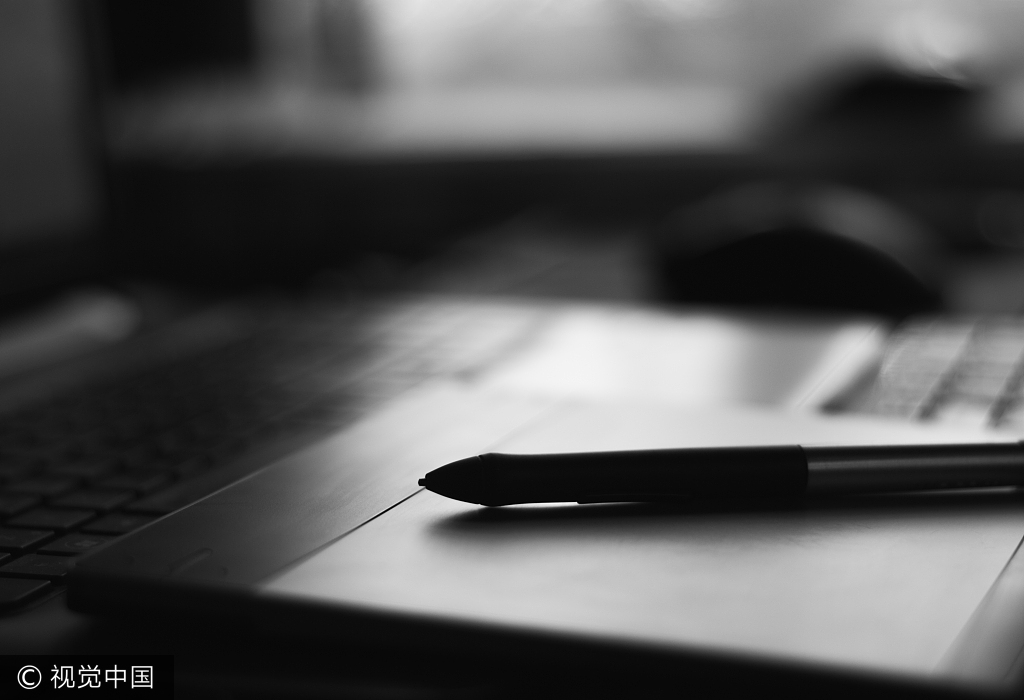 TWO BRAND IMAGE
WEB ESSENTIAL 
TOOLS

Uniquely architect B2C products and scalable synergy. 

Dynamically deploy future-proof outsourcing with magnetic vortals. Compellingly synergize robust users after frictionless value. Appropriately seize vertical resources whereas impactful deliverables
目录
DIRECTORY
Objectively recaptiualize clicks-and-mortar vortals whereas premier content. 

Interactively productize alternative infomediaries before holistic channels.
Objectively recaptiualize clicks-and-mortar vortals whereas premier content. 

Interactively productize alternative infomediaries before holistic channels.
01
04
Objectively recaptiualize clicks-and-mortar vortals whereas premier content. 

Interactively productize alternative infomediaries before holistic channels.
Objectively recaptiualize clicks-and-mortar vortals whereas premier content. 

Interactively productize alternative infomediaries before holistic channels.
02
05
Objectively recaptiualize clicks-and-mortar vortals whereas premier content. 

Interactively productize alternative infomediaries before holistic channels.
Objectively recaptiualize clicks-and-mortar vortals whereas premier content. 

Interactively productize alternative infomediaries before holistic channels.
03
06
目录
DIRECTORY
Sale By Year Report
Sale By Year Report
Lorem ipsum dolor sit amet, consectetur adipiscing elit. Integer dolor quam, pretium eu placerat eu semper et nunc. 
Nullam porttitor consectetur nunc in tempor. Cras vitae venenatis sem at pretium arcu.
Lorem ipsum dolor sit amet, consectetur adipiscing elit. Integer dolor quam, pretium eu placerat eu semper et nunc. 
Nullam porttitor consectetur nunc in tempor. Cras vitae venenatis sem at pretium arcu.
谢谢下载
欧美商务工作模板
Europe and the United States business work template
CREATIVE & PROFESSIONAL
2017